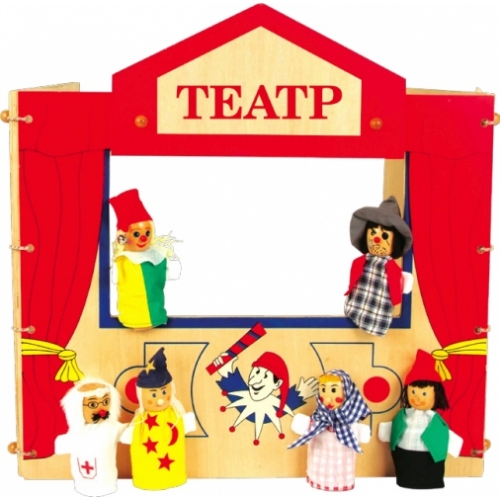 Мастер - класс
Педагог дополнительного образования
                                          Ширяева А.В.
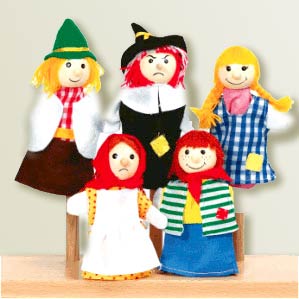 Тема
Кукольные затеи
Обыгрывание этюдов
Цель
Сформировать первичные представления и умения по технике вождения куклы, закрепить знания в области здоровьесбережения. 
Показать приёмы воздействия на духовно-нравственное и физическое здоровье через театрализацию образов.
Прививать стремление к взаимной помощи, способствовать раскрепощению, самовыражению, собственной инициативе. 
Добиваться чувства удовлетворения, радости, желания продолжить опыт.
Этюд
Собрал гостей                                                 Со всех волостей.                                       Некуда сажать,                                              Нечем угощать.
План действий
Обыгрывание скороговорки. 
Разучивание этюда с имитацией движения куклы.
Работа с куклой на примере этюда.
КУКЛА – это мир радости
и детства, душевной теплоты и удовлетворения.
Играйте и да будете здоровы!
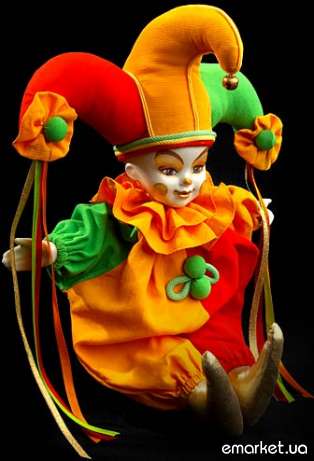